TestEvaluation
NOM : …………………………….....    Prénom : ……………………………………..
Date : ………………………
1
Groupe LTF - Université de Lorraine - Formabilis
Je peux comprendre des expressions très courantes
1. La personne téléphone à …

 	                                                                                                             






2. La personne souhaite
	 prendre des renseignements
	 donner une information
	 acheter quelque chose
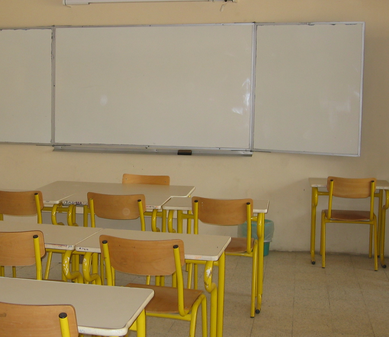 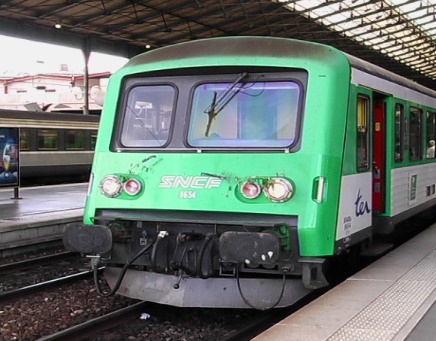 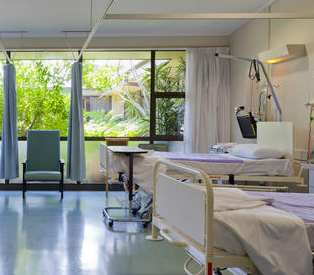 2
Groupe LTF - Université de Lorraine - Formabilis
Je peux comprendre des informations temporelles et spatiales à l’aide d’adverbes courants
Activité 1 





  
     
                                                                                         

Activité 2

Le cabinet dentaire est :  			Dans cette situation  : 
	 ouvert tous les jours  				 je dois laisser un message
	 ouvert le mercredi après midi et le jeudi matin 		  je peux laisser un message
	 fermé le mercredi après midi et le jeudi matin		  je ne peux pas laisser un message
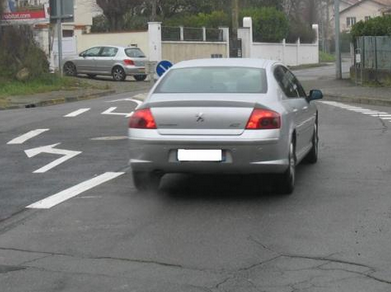 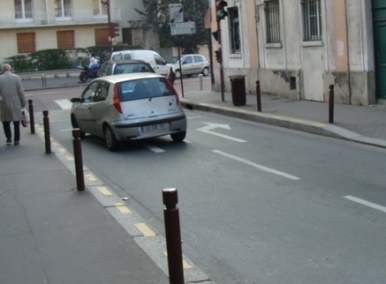 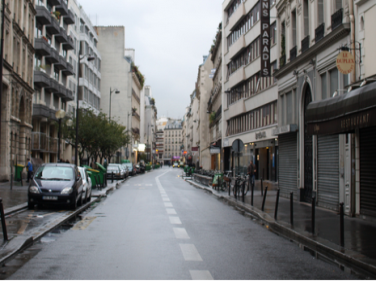 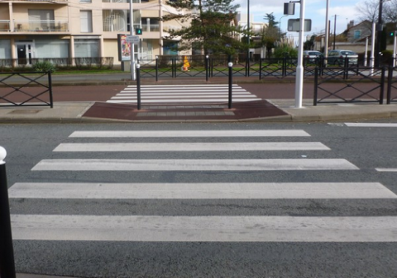 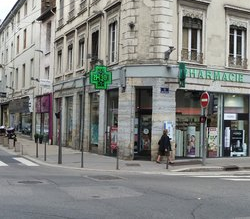 3
Groupe LTF - Université de Lorraine - Formabilis
Je peux comprendre des annonces et des instructions simples
1. Je peux entendre ce message :

 	                                                    		        









2. D’où vient ce train

	 de Giraumont
	 de Remiremont
	 de Thionville
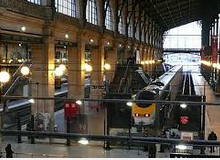 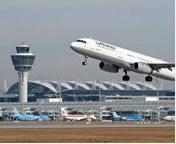 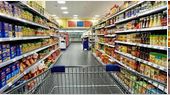 Groupe LTF - Université de Lorraine - Formabilis
4
Je peux comprendre et appliquer une consigne
1. Si vous entendez ce message, vous êtes : 

  		             	      		           

				





2. Si je souhaite consulter mon dossier, je dois
	 donner mon numéro de téléphone
	 prendre rendez vous	
	 donner mon numéro d’allocataire
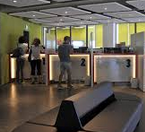 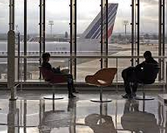 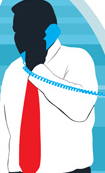 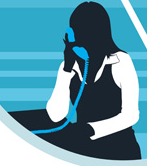 Groupe LTF - Université de Lorraine - Formabilis
5
Je peux définir certains concepts ou principes


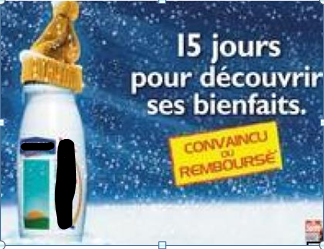 

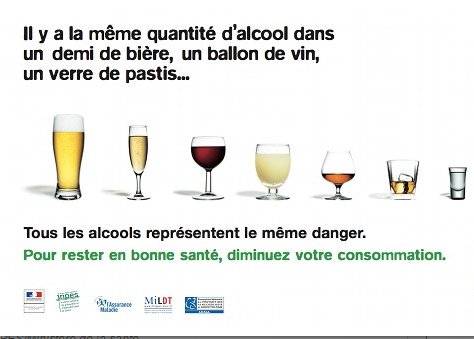 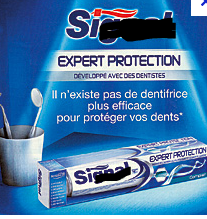 6
Groupe LTF - Université de Lorraine - Formabilis
Je peux reconnaitre des énoncés très court, comprenant un vocabulaire usuel, et rédigé simplement
Je peux trouver ce document : 

Une affiche
Une page de journal
Une annonce sur écran
Une publicité


Ce document 
me conseille de fermer l’eau
m’informe d’une coupure d’eau
m’indique que l’eau n’est plus potable
7
Groupe LTF - Université de Lorraine - Formabilis
Je peux reconnaitre des pictogrammes, logos, sigles liés à l’environnement quotidien
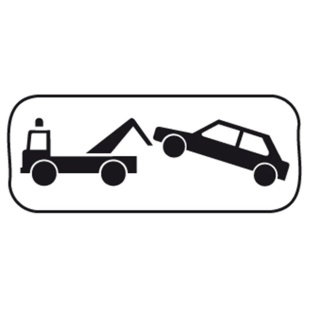 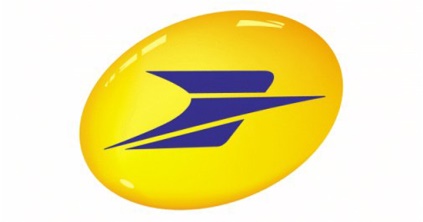 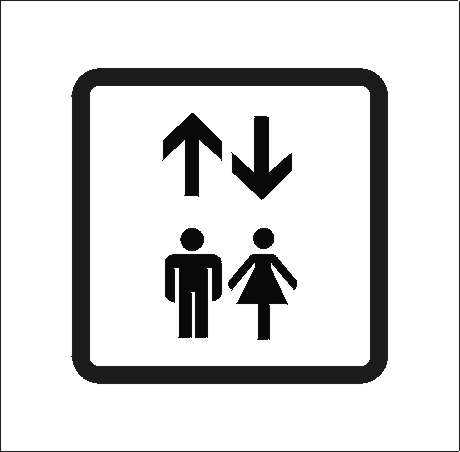 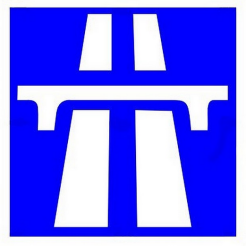 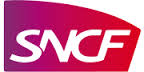 Groupe LTF - Université de Lorraine - Formabilis
8
Je peux lire pour m’orienter : recherche et restitution d’une information
9
Groupe LTF - Université de Lorraine - Formabilis
Je peux lire DES instructions pour agir transmettre et exécuter
Cette note d’information concerne :

	 la cantine
	 la piscine
	 le périscolaire


Pour aller à la piscine, mon enfant doit avoir  dans son sac : 






                                                






       
                                           
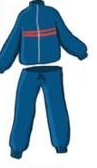 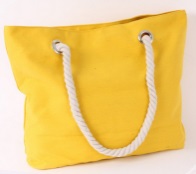 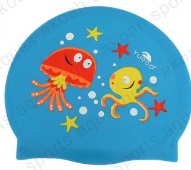 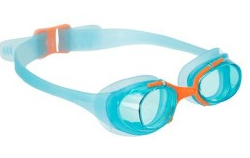 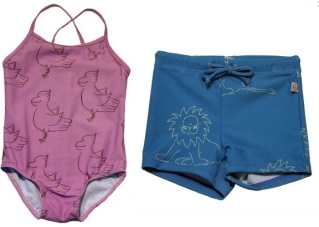 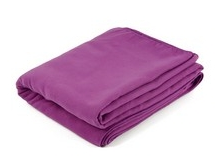 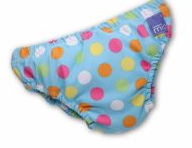 10
Groupe LTF - Université de Lorraine - Formabilis
Je peux identifier la nature et la fonction de différents écrits de la vie quotidienne
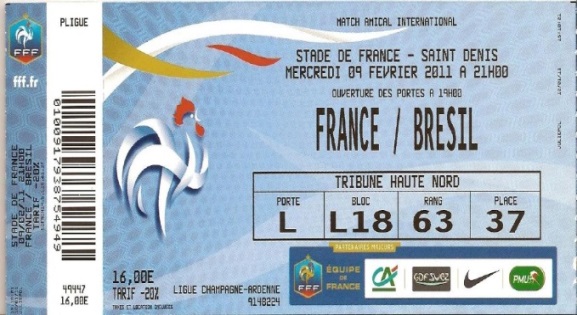 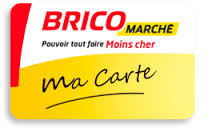 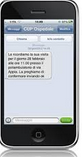 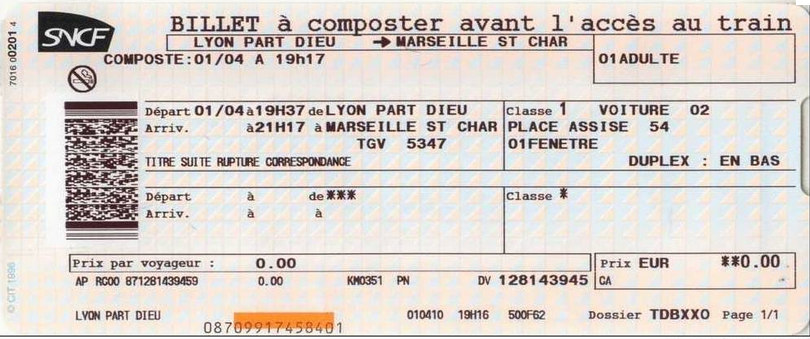 11
Groupe LTF - Université de Lorraine - Formabilis
Je sais respecter l’orthographe de mots connus (mots outils)
1. Ça y est ! ………………….. déménagez  …………………... 
                     Vous / vos / nous	                   deumain /demain /demin 

2. Vous avez ……………………………. de pièces ?
                        cobien / combien/commun 

3. ………………………….. à quel ………………………….. ? 
                Ces/ses/c’est                               étale/ étagère/étage

4. La …………………… est grande ? 
          cisine/cuisine/cuosine
5. ………………………… deux ……………… c’est ça ?
               Ila / il i a / il y a	   shambres / chabres/ chambre

6. Et la ………………………… ? 		Elle est …………………………………. ?
sale de bain / salle de bi / salle de bains                                                  commun / comman / comment
Groupe LTF - Université de Lorraine - Formabilis
12
Je sais compléter un document administratif simple
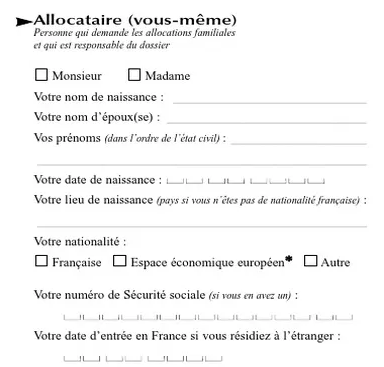 Groupe LTF - Université de Lorraine - Formabilis
13
Je sais compléter un document administratif simple
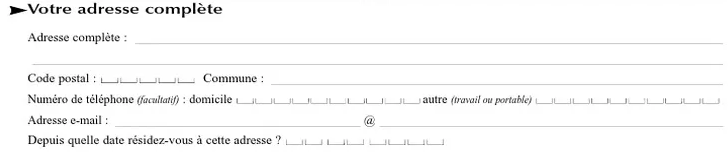 Groupe LTF - Université de Lorraine - Formabilis
14
Je sais reproduire des écrits parcellaires                                         
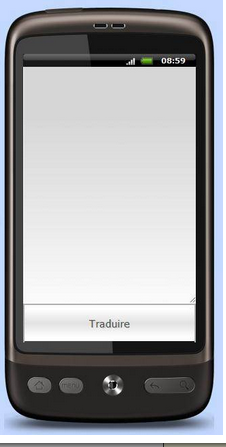 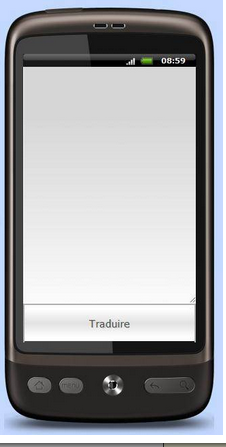 ……………………………………………………………………………………………………………………………………………………………………………………………………………………………………………………………………………………………………………………………………………………………………………………………
……………………………………………………………………………………………………………………………………………………………………………………………………………………………………………………………………………………………………………………………………………………………………………………………
……………………………………………………………………………………………………………………………………………………………………………………………………………………………………………………………………………………………………………………………………………………………………………………………
15
Groupe LTF - Université de Lorraine - Formabilis
Je sais retrouver la cohérence d’un texte formel
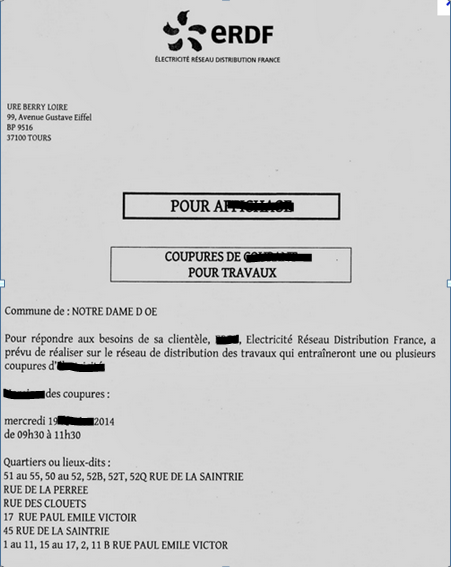 prise
 erdf
électricité
Février
Courant
Horaires
affichage
16
Groupe LTF - Université de Lorraine - Formabilis
Je sais rédiger un texte simple
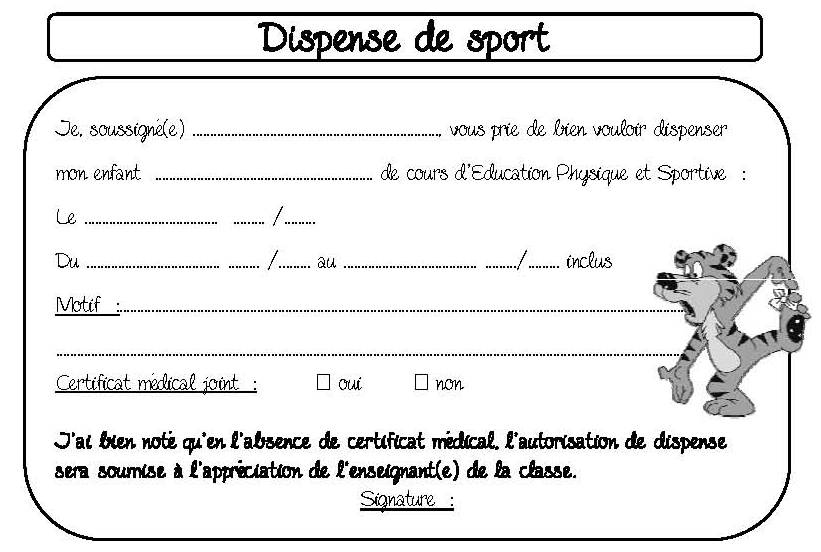 Groupe LTF - Université de Lorraine - Formabilis
17